The Toy song
Pjesma o igračkama
Aplikacija IZZI – Let’s start!https://hr.izzi.digital/DOS/109/193.html
Pogledaj i ponovi nazive igračaka!
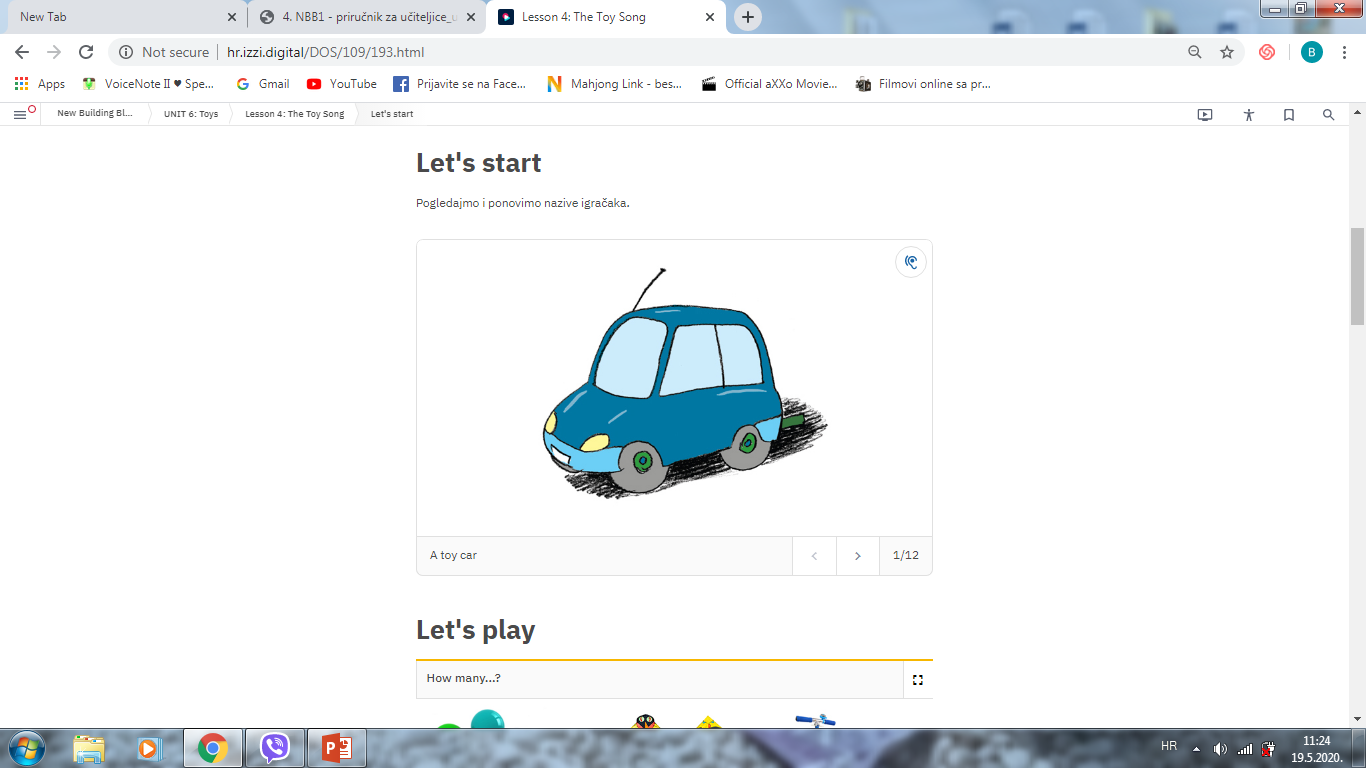 Aplikacija IZZI – Let’s play!https://hr.izzi.digital/DOS/109/193.html
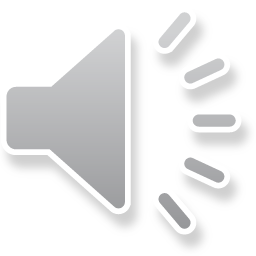 Prebroji koliko čega ima! Podsjetimo se 
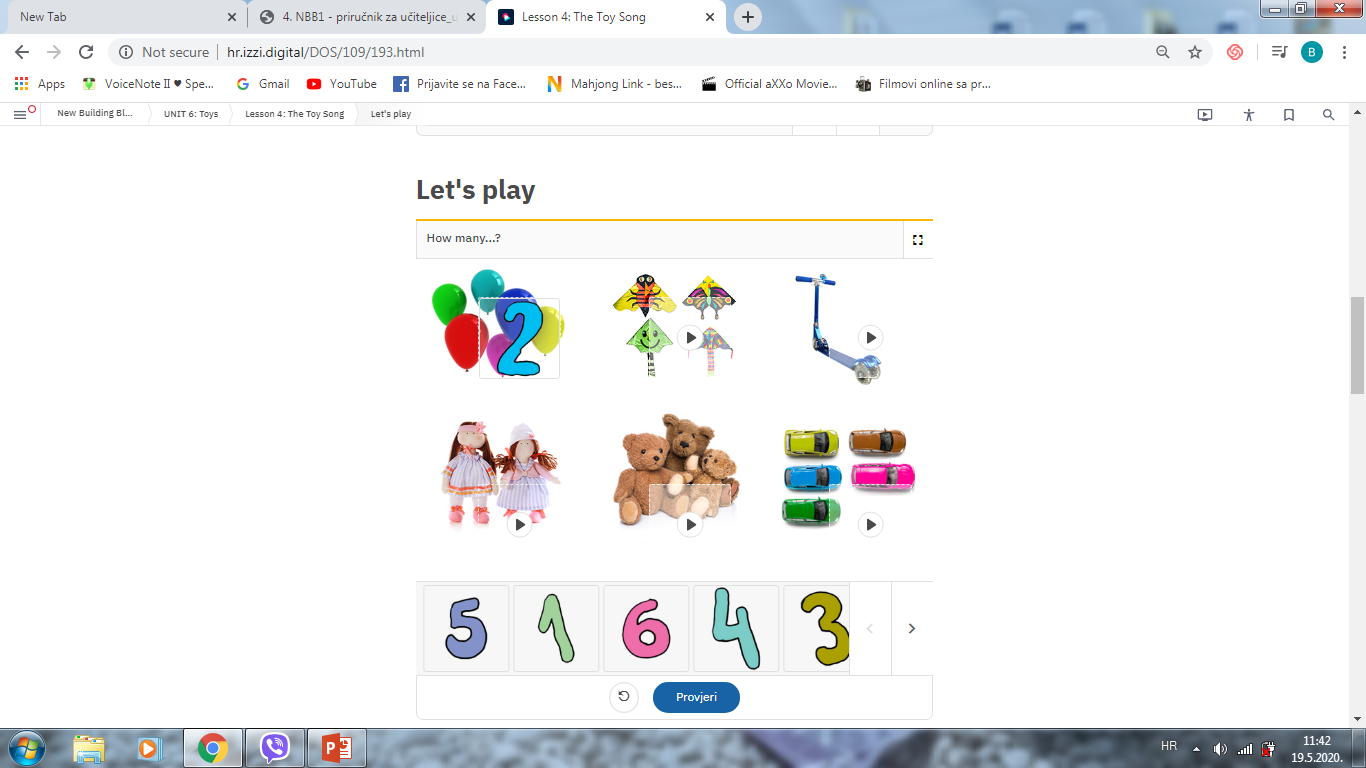 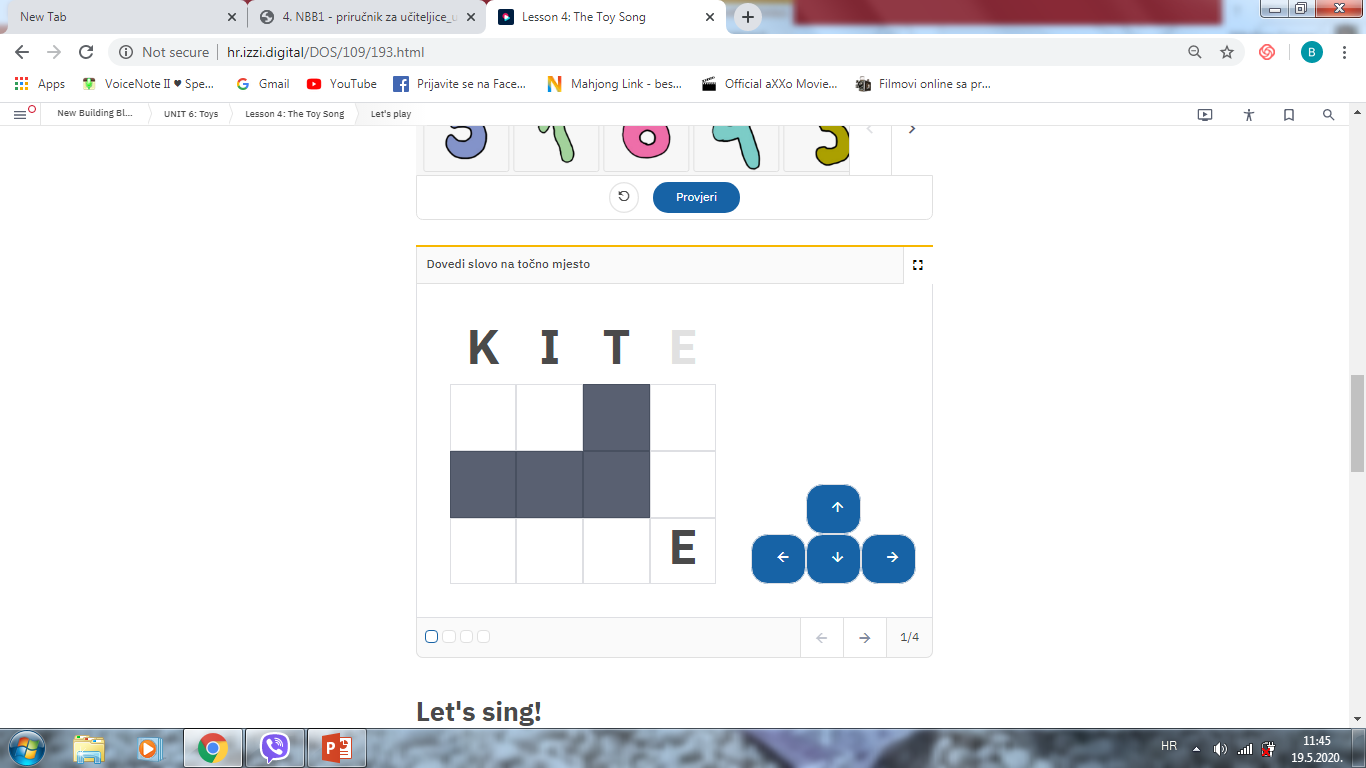 Ponovimo!
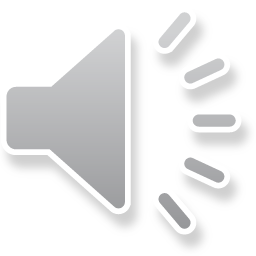 LET’S GO! – HAJDEMO!
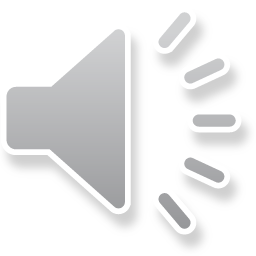 LET’S PLAY! – IGRAJMO SE!
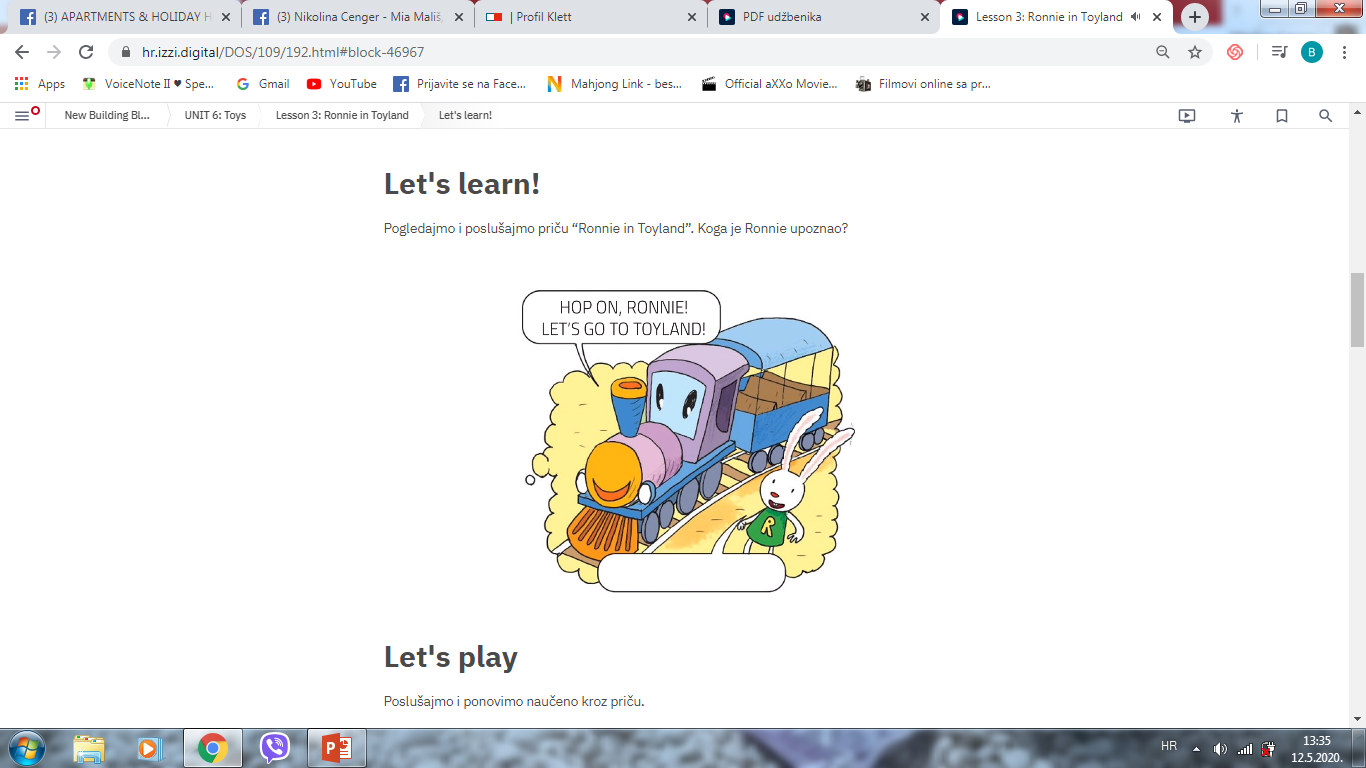 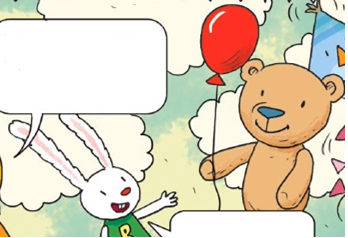 LET’S DANCE! – ZAPLEŠIMO!
LET’S FLY! – POLETIMO!
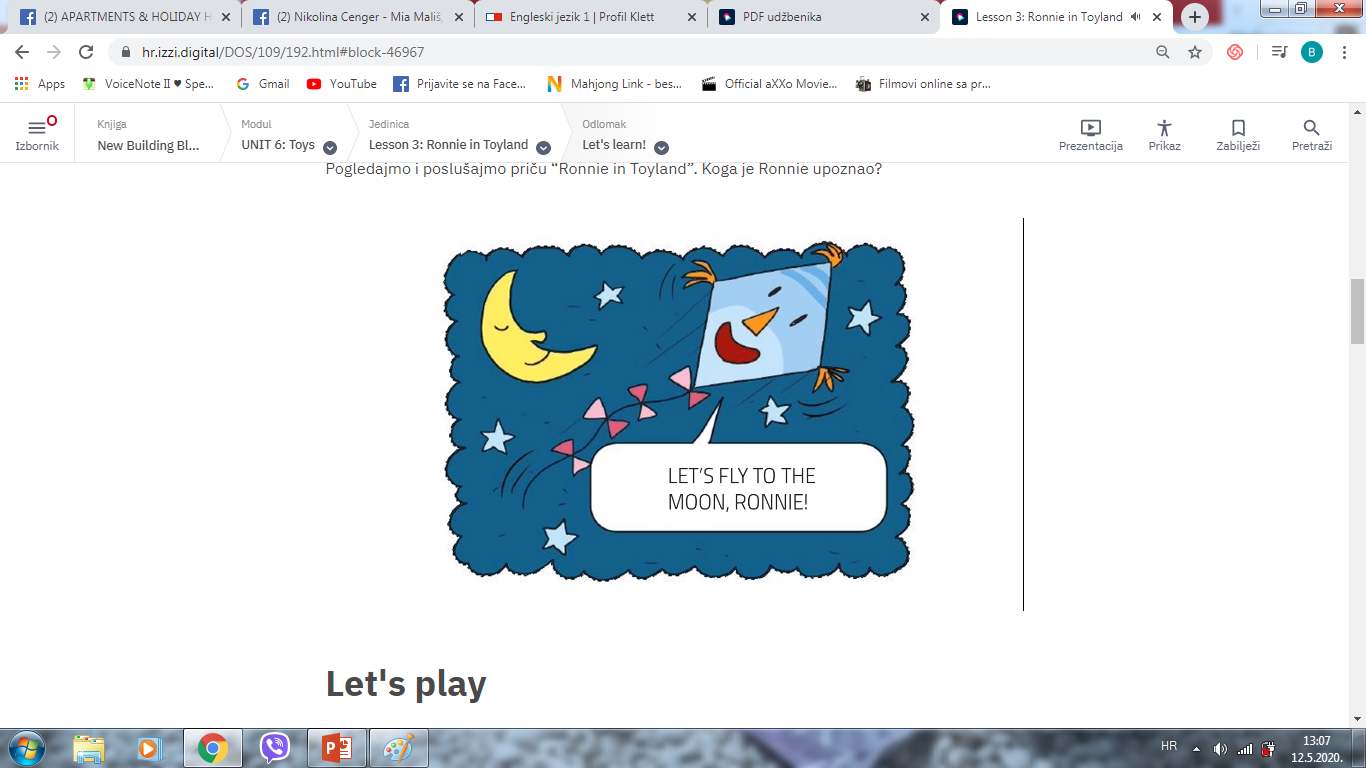 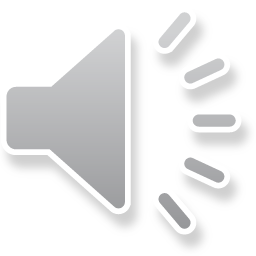 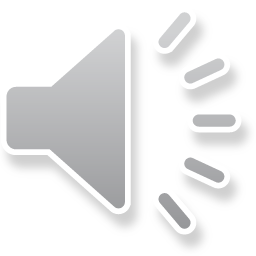 Naučimo neke nove radnje!
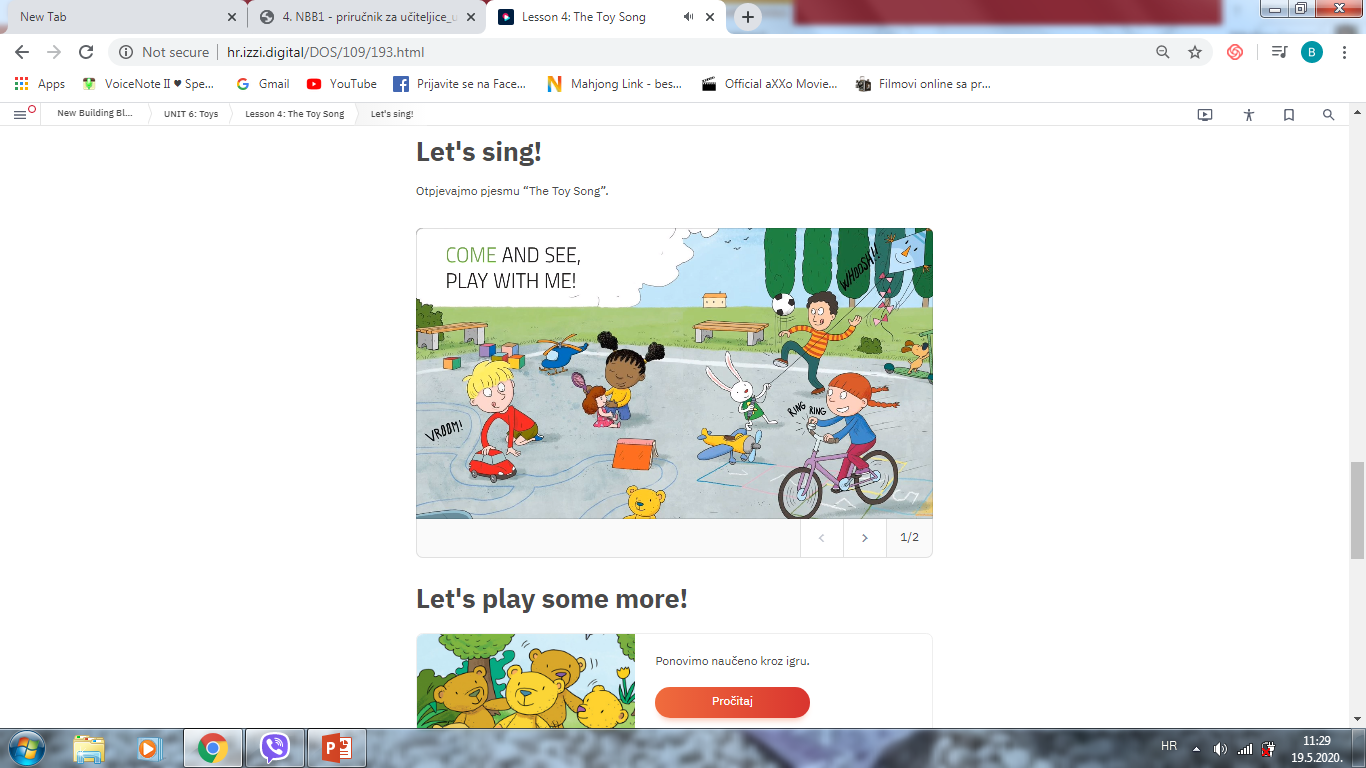 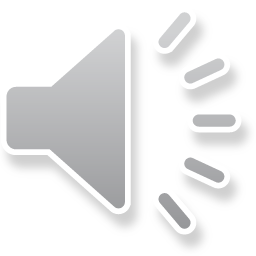 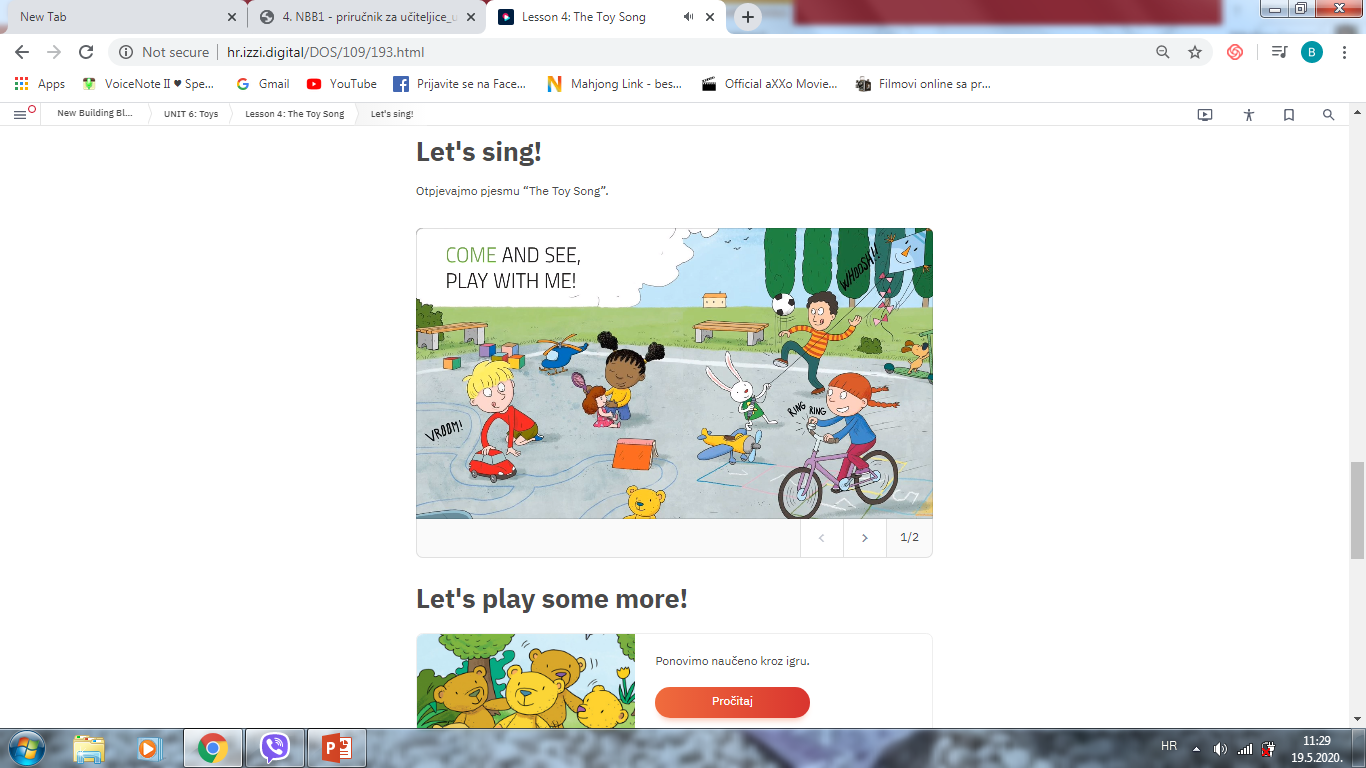 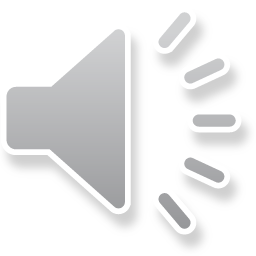 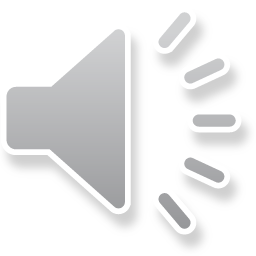 VOZITI BICIKL
VOZITI AUTO
UDARITI LOPTU
Pogledaj i poslušaj!
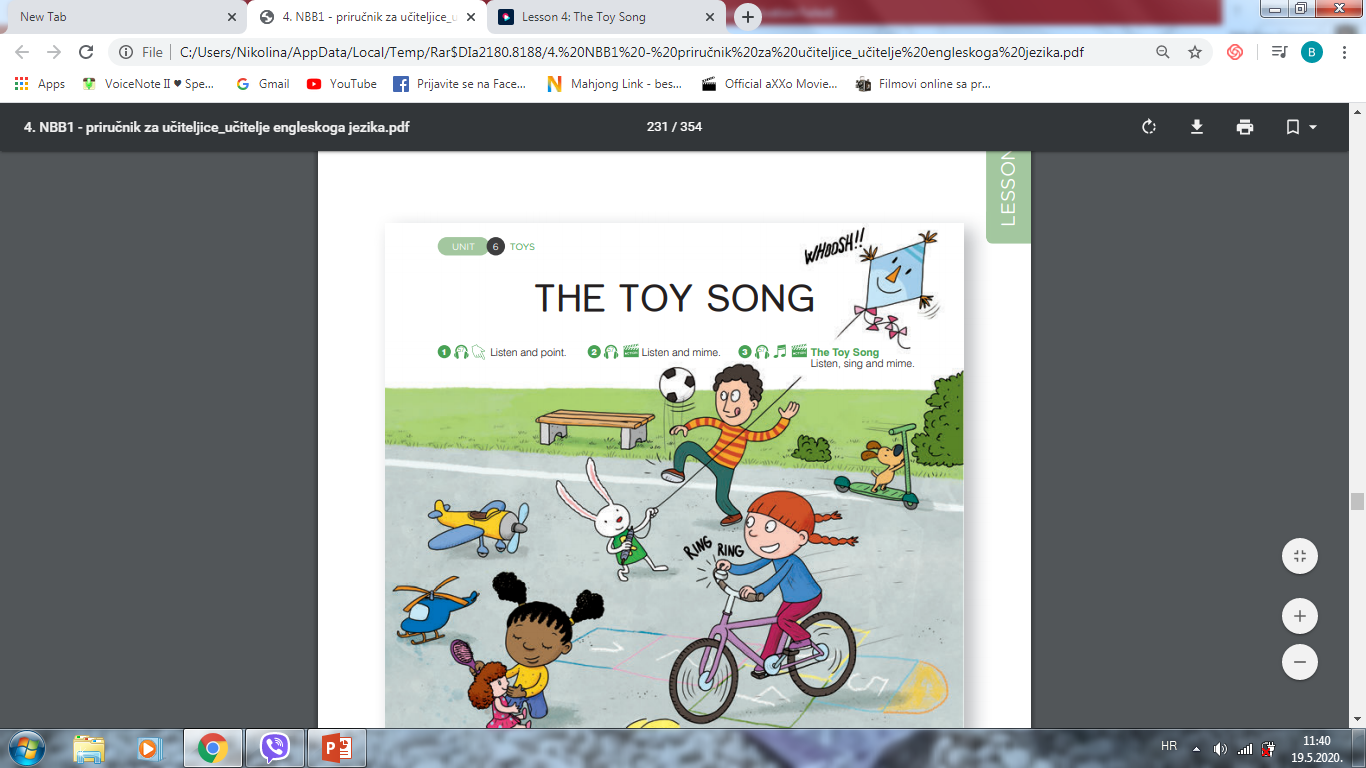 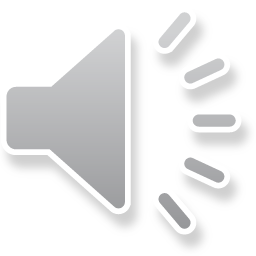 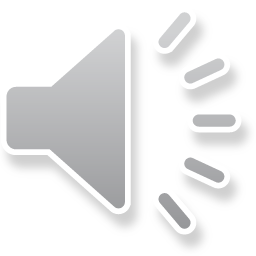 Aplikacija IZZI – Let’s sing!https://hr.izzi.digital/DOS/109/193.html
Poslušaj pjesmicu The Toy Song i prati prstom sliku, zatim ju poslušaj ponovno i pokušaj odglumiti radnje iz pjesmice.
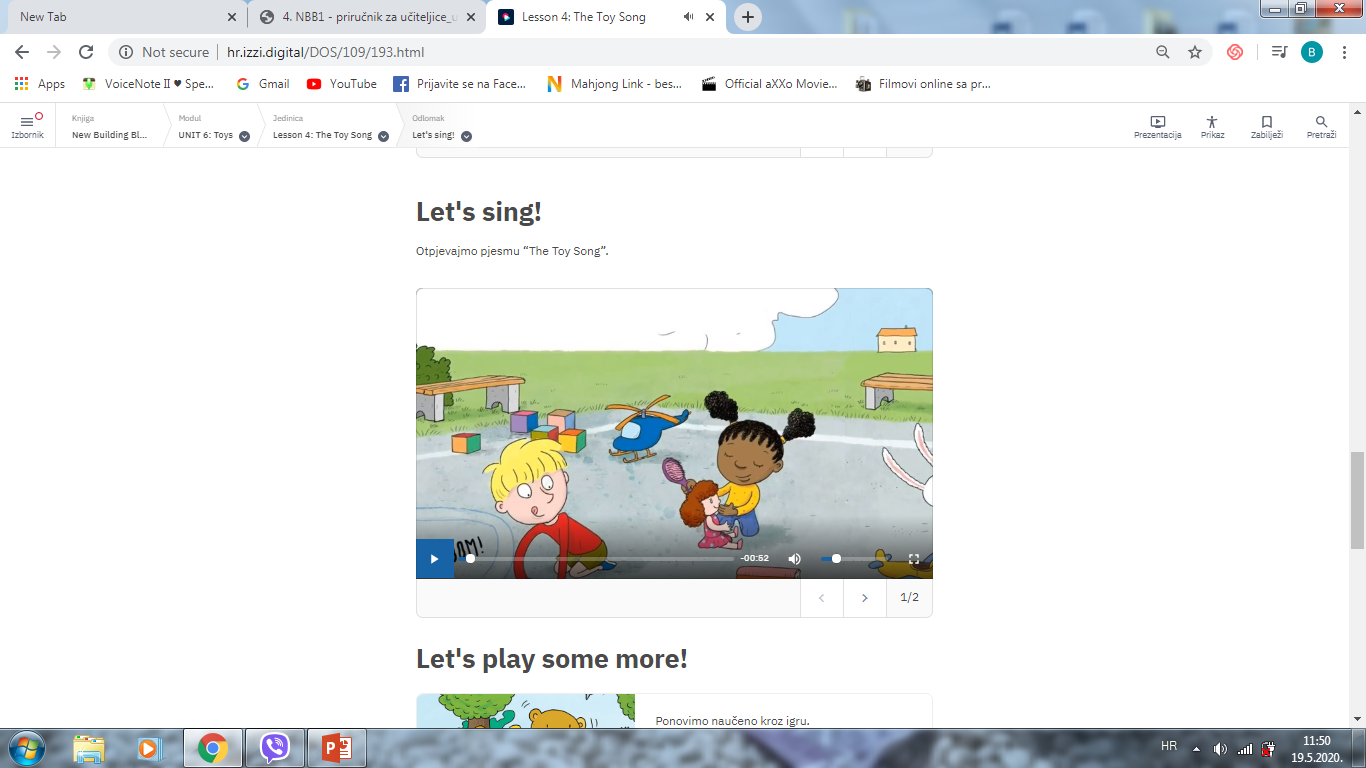 Aplikacija IZZI- Let’s play some more!https://hr.izzi.digital/DOS/109/856.html
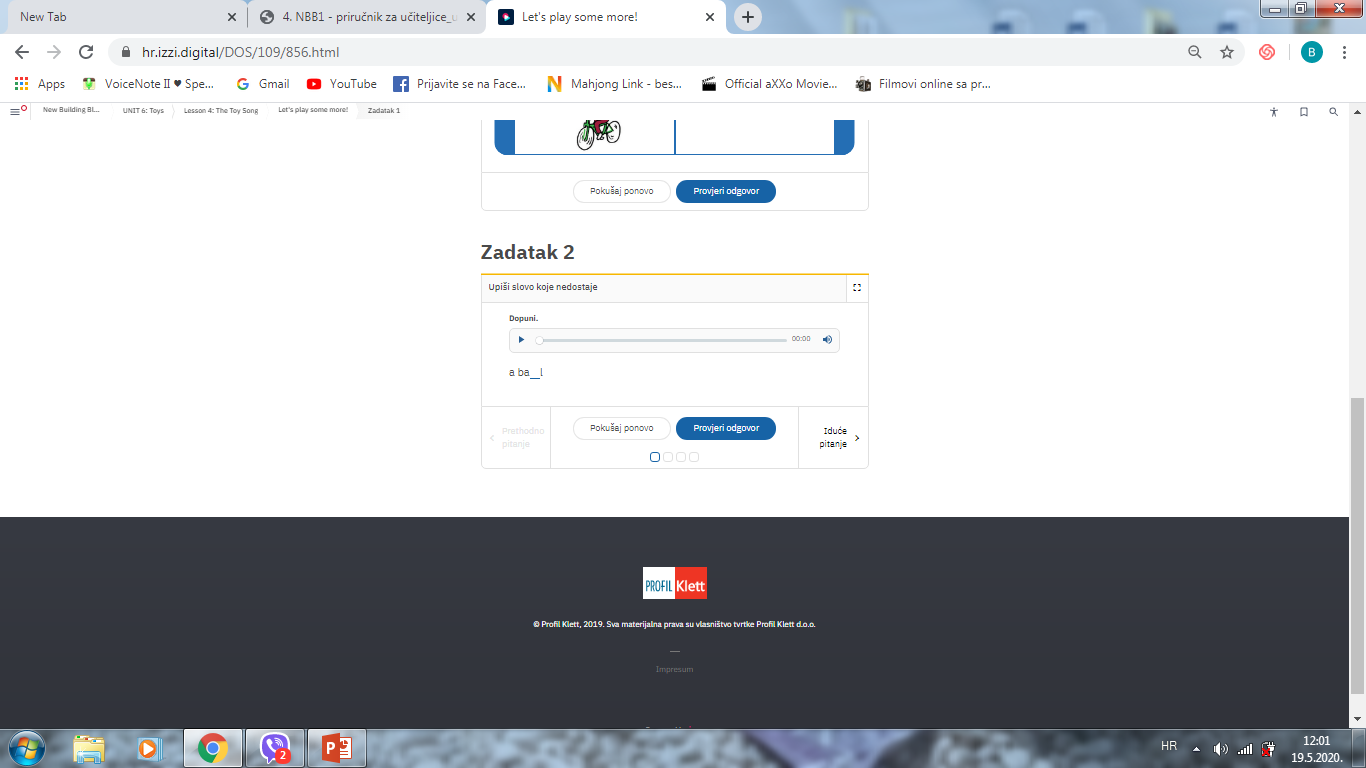 Radna bilježnica, str. 86
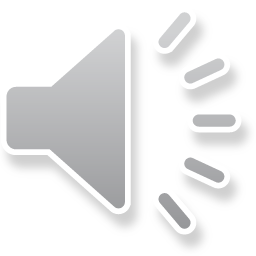 Zadatak 1 – poslušaj zvučni zapis i označi brojem sličicu:

Zadatak 2 – razvrstaj igračke u dvije kategorije – na one koje mogu letjeti i one koje možemo voziti.
PLAN PLOČE:
THE TOY SONG

LET’S DRIVE A CAR! – HAJDEMO VOZITI AUTIĆ!
LET’S RIDE A BIKE! – HAJDEMO VOZITI BICIKL!
LET’S FLY A KITE! – HAJDEMO PUŠTATI ZMAJA!
LET’S KICK A BALL! – HAJDEMO UDARATI LOPTU!
LET’S PLAY WITH A DOLL! – HAJDEMO SE IGRATI S LUTKOM! 
                                                 (ILI IGRAJMO SE S LUTKOM!)
Aplikacija IZZI – Za znatiželjnehttps://hr.izzi.digital/DOS/109/193.html
Poslušaj još jednu pjesmu o igračkama!
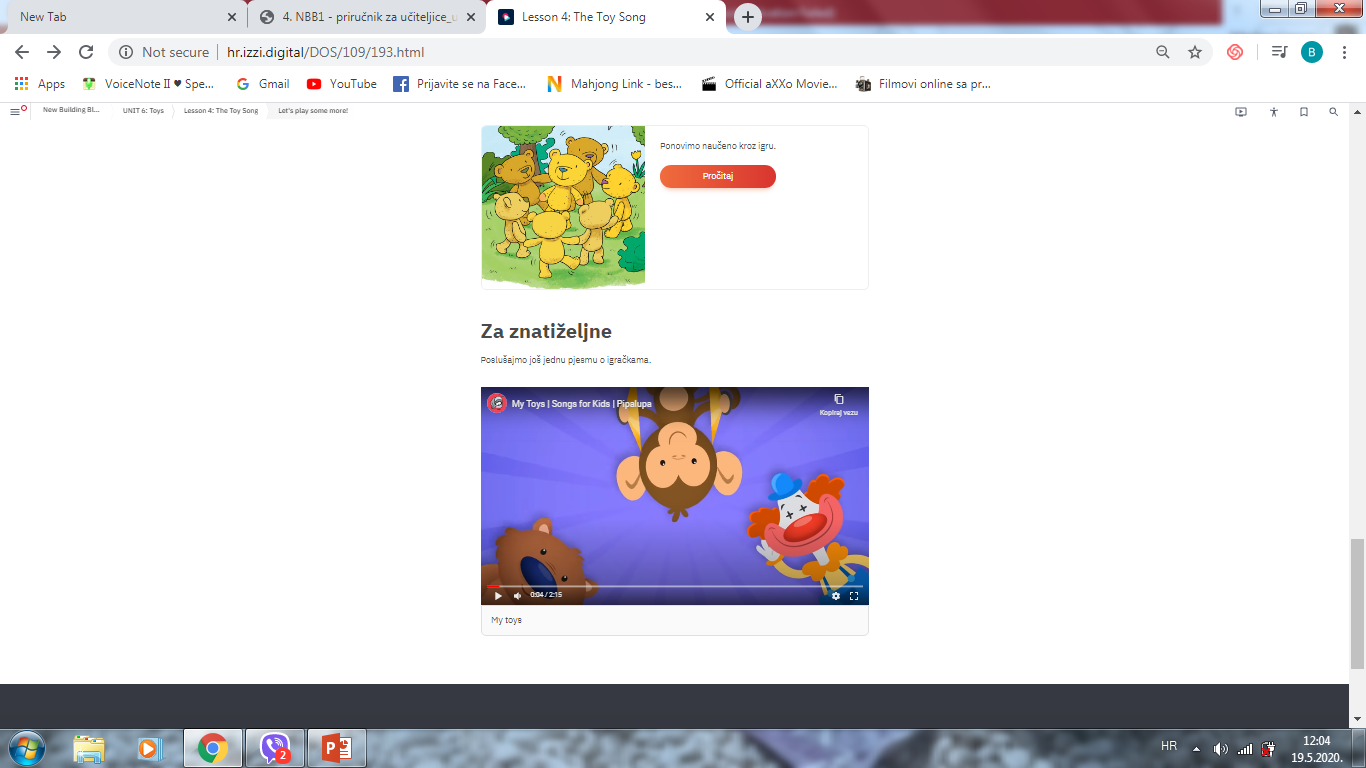